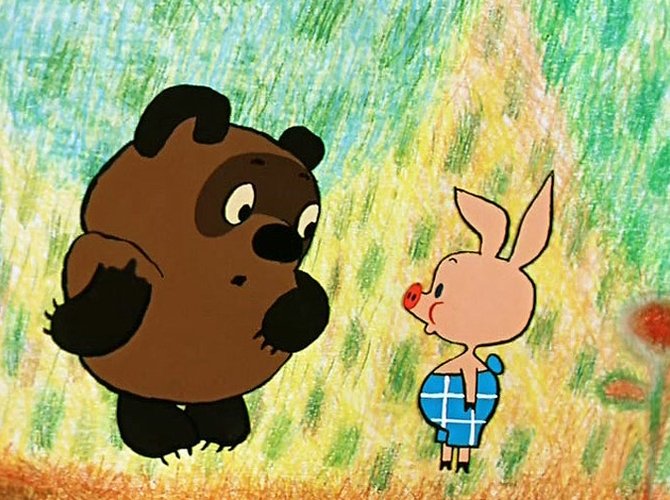 Мультимедийное дидактическое пособие 
для детей средней группы
«Помоги Винни-Пуху»
Щукина Татьяна Николаевна
воспитатель МБДОУ №400 г.о.Самара
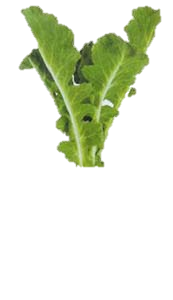 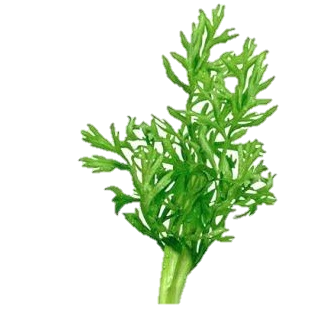 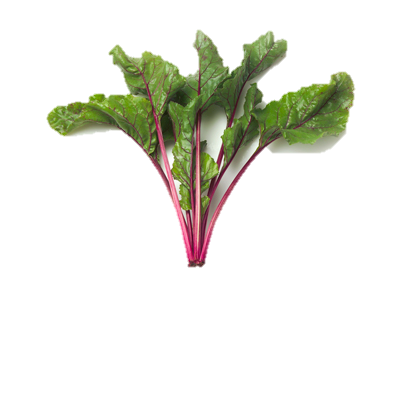 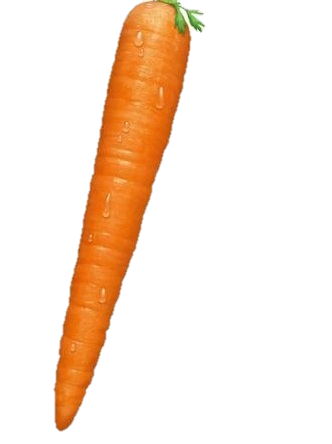 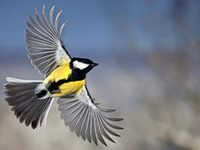 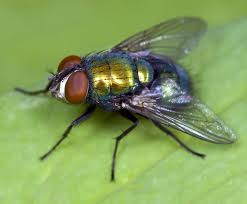 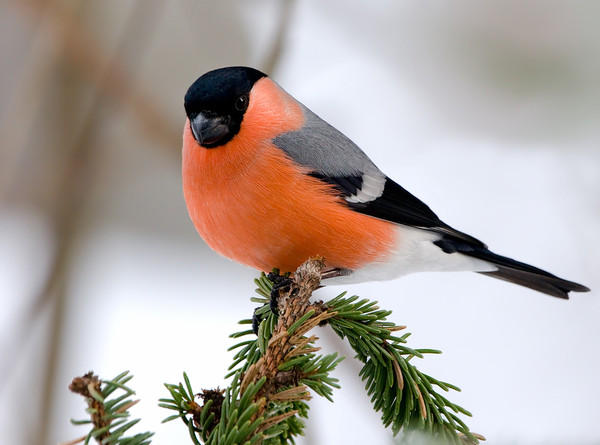 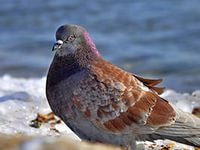 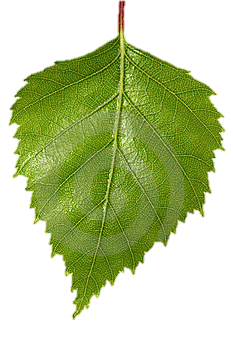 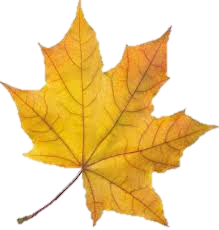 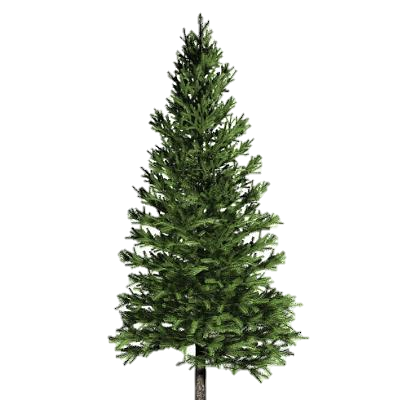 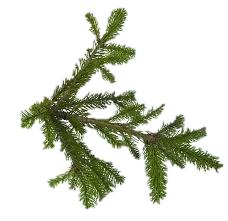 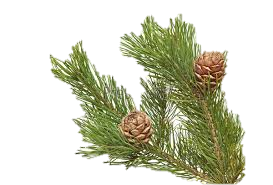 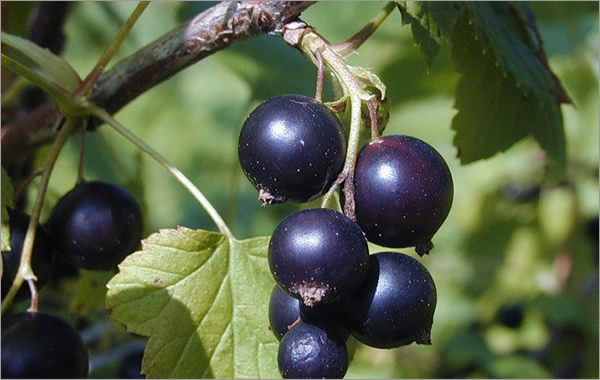 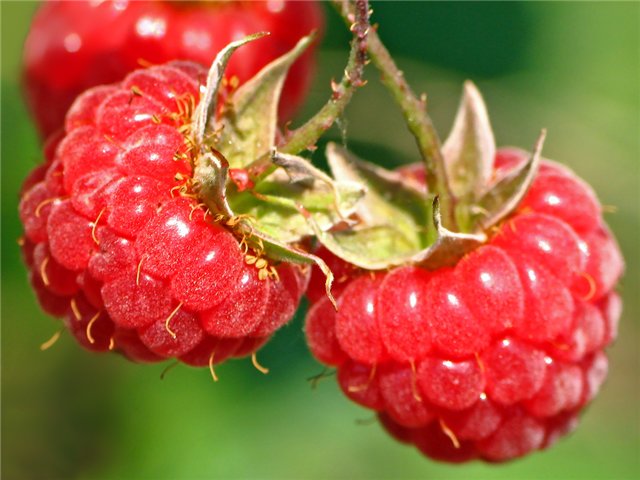 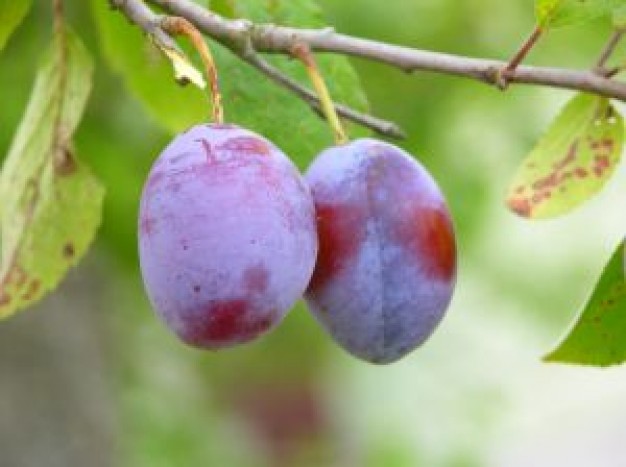 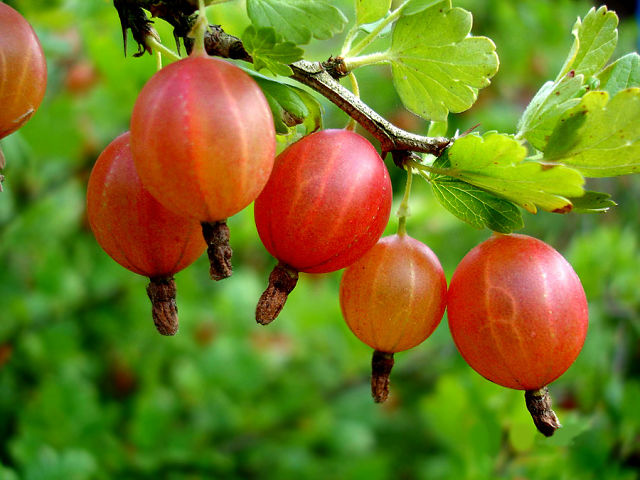 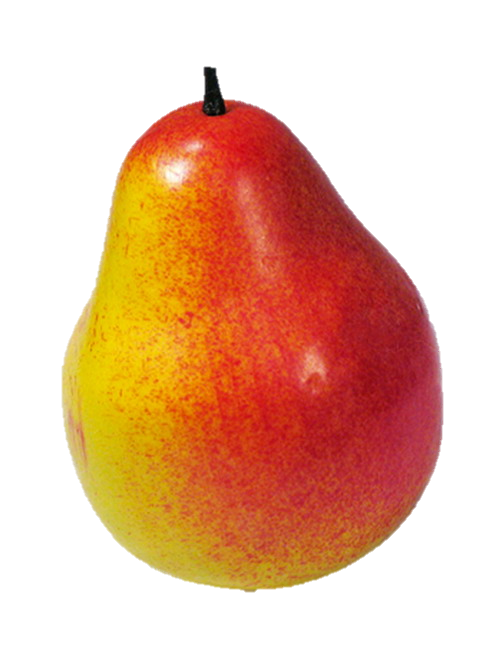 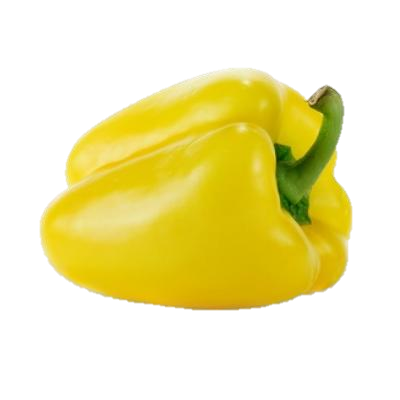 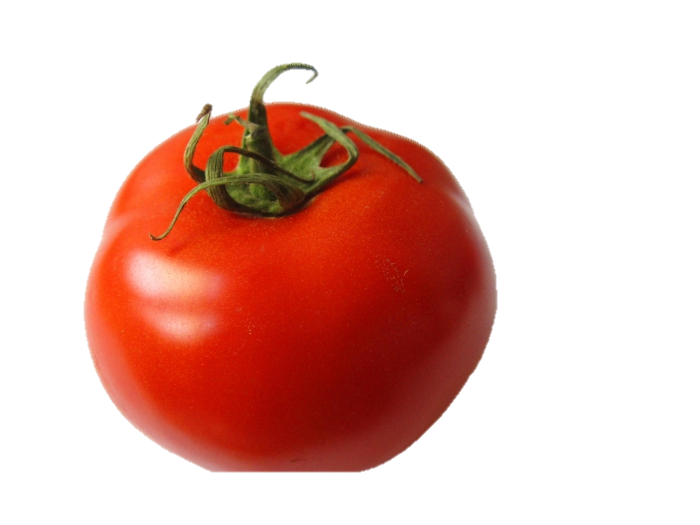 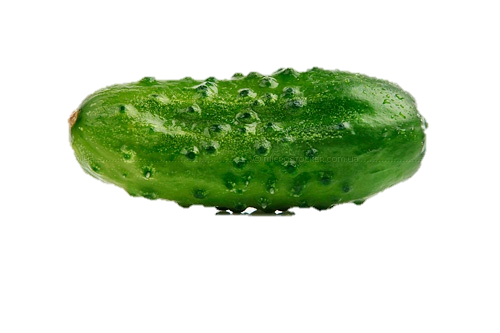 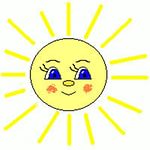 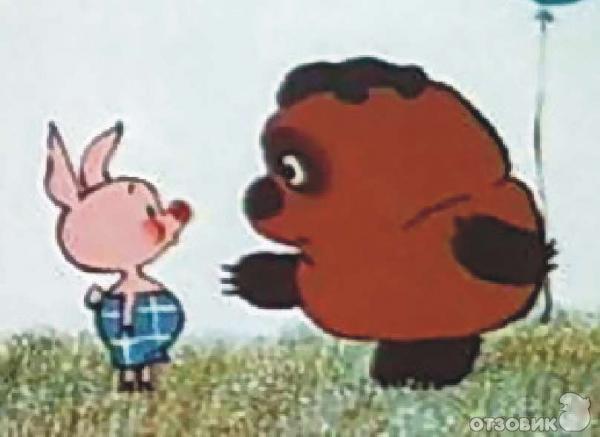